Русский  язык
7
класс
Тема: Как сказать об основном и добавочном действиях, которые совершаются одновременно?
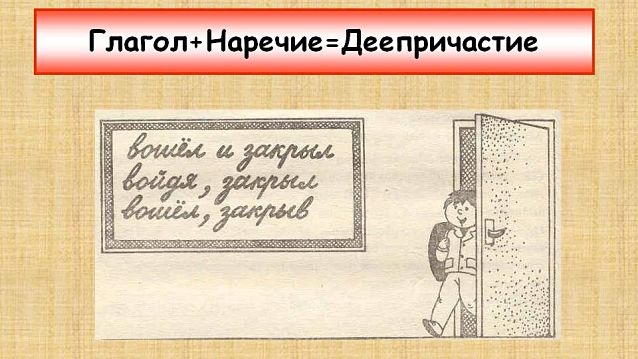 Деепричастие (ravishdosh)
особая неизменяемая форма глагола
обозначает  добавочное действие по   
            отношению к основному действию
совмещает в себе признаки
 глагола и наречия
отвечает на вопросы: 
 что делая? что сделав?
Внимание! Запомните!
сохраняя — сохранять; указывая — указывать; 
          подбежав — подбежать; устремившись — устремиться.
Внимание! Запомните!
вид (совершенный/несовершенный):
(что делая?) играя вальс - (что сделав?) сыграв вальс;
переходность (переходный/ непереходный):
читая (что?) книгу - стоя (у чего?) у окна;
возвратность (возвратный/ невозвратный): 
умывать - умывая; умыться - умывшись.
Внимание! Запомните!
(гулять) гул-я-я — корень/суффикс/суффикс;
    (обрадоваться) об-рад-ова-вши-сь —    
    приставка/корень/суффикс/суффикс/постфикс.
Внимание! Запомните!
читая (что?) книгу; сидя (на чём?) на скамейке;
                    улыбаясь (как?) весело. 
        Прислушиваясь к шёпоту осенней листвы,   
           старик неспешно гулял по аллеям парка.
Синтаксическая роль деепричастий
(как?) Улыбаясь застенчиво, девушка рассказала о своём участии в конкурсе. 
  (когда?) Приблизившись к открытой двери, я услышал весёлый смех.
Деепричастия
Деепричастия
несовершенного    
            вида
совершенного    
           вида
Деепричастие (ravishdosh)
Для того, чтобы сказать 
об основном и добавочном действиях, которые совершаются 
одновременно употребляются деепричастия
несовершенного вида.
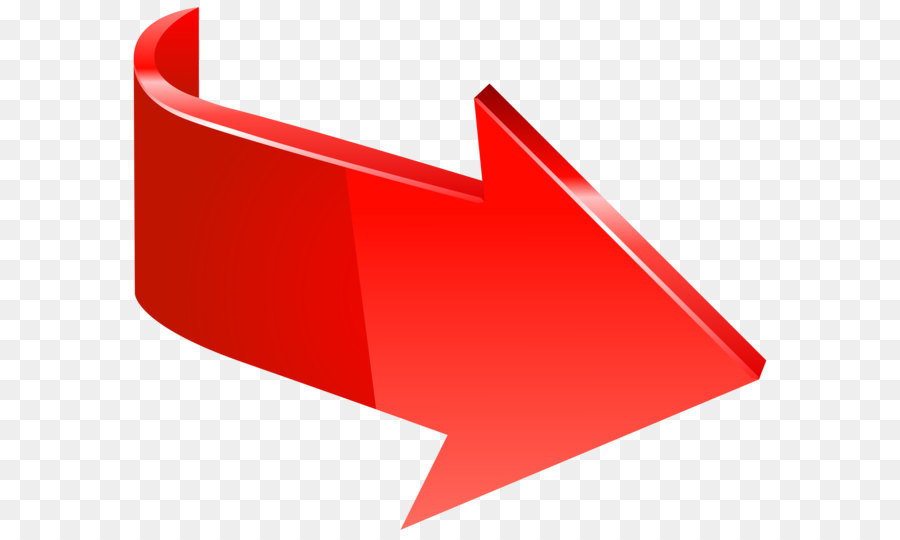 Деепричастия несовершенного вида
обозначают незаконченное добавочное действие
образуются от основы глагола настоящего    
                 времени + суффиксы -а-, -я-
отвечает на вопрос: 
 что делая?
слушает – слушая;
кричит – крича;
Внимание! Запомните!
от глаголов с основой на - г, - к: 
бегут, берегут, текут, пекут;
Деепричастия несовершенного
вида не образуются:
от глаголов настоящего времени с основой на шипящий: режут, пишут;
от глаголов с основой, состоящей из одних согласных: ждут, лгут, шьют;
от глаголов с суффиксом – ну-:
мокнут, тянут, гибнут, стынут.
Лингвистическая задача
От данных глаголов образуйте деепричастия несовершенного вида: 
мешает, говорит, 
рвут, совершает, 
ждут, любят, режут, 
блестит, ужинает, 
горит, благодарит.
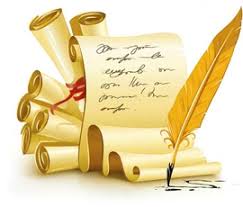 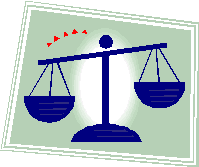 Лингвистическая задача. Проверьте!
мешает         мешая;             
говорит         говоря;           
любят           любя;
блестит        блестя;
ужинает         ужиная;
горит         горя;
благодарит         благодаря;
совершает        совершая.
От глаголов рвут, ждут, режут нельзя образовать деепричастия н.в.
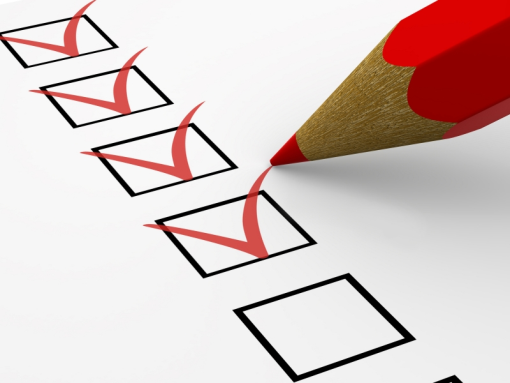 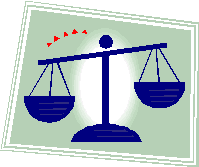 Игра «Волшебный прямоугольник»
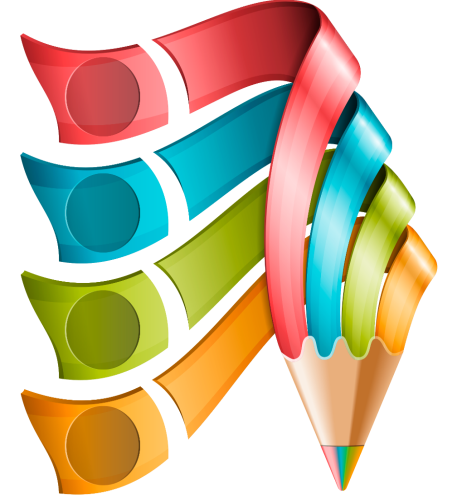 Свободные клеточки прямоугольника заполните буквами так, чтобы в каждом вертикальном ряду получились деепричастия несовершенного вида.
«Волшебный прямоугольник»
«Волшебный прямоугольник».Проверьте!
Технология соответствий
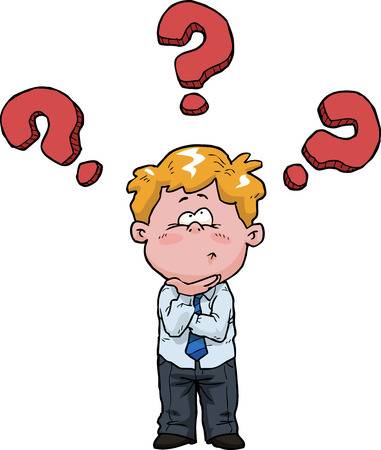 К фразеологизмам с деепричастиями несовершенного вида, данным в  левом столбце,  подберите соответствующие синонимы из правого столбца.
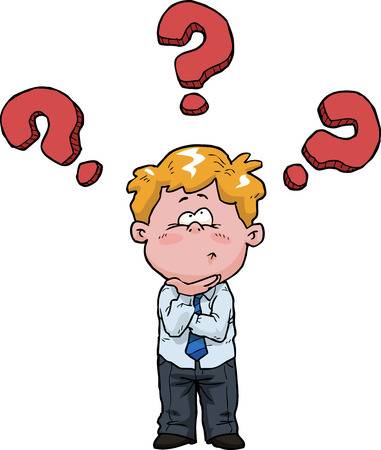 Технология соответствий
Технология соответствий. Проверьте!
Словарная работа
особая – maxsus;
совмещает – birlashtiradi;
совершенный – bo‘lishli;
несовершенный – bo‘lishsiz;
переходный – o‘timli; 
непереходный  – o‘timsiz;
журча – jildirab;
неосмотрительно – ehtiyotsizlik bilan;
чистосердечно – chin qalbdan, ochiqchasiga;
возвратные глаголы – o‘zlik nisbatidagi 
fe’llar;
в сущности – aslini olib qaraganda.
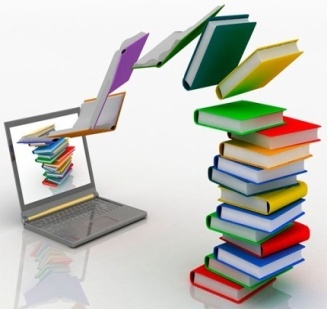 Задание для самостоятельного выполнения
§ 16. Как сказать об основном и добавочном действиях, которые совершаются 
одновременно? 
Упражнение 162, 163 (стр. 63).
Упражнение
298
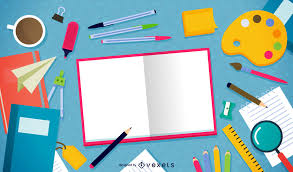 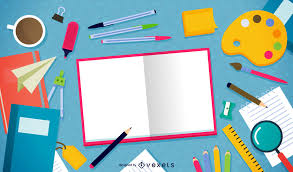 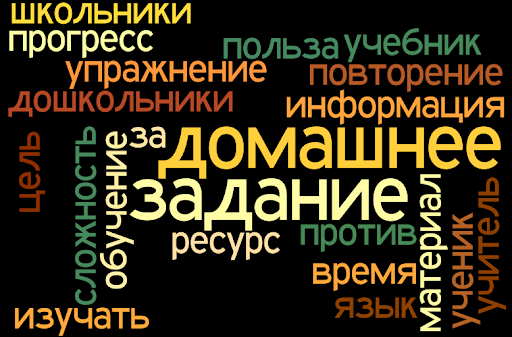